284. Junto A La Cruz
Junto a la cruz, do murió el Salvador
Por mis pecados clamaba el Señor,
¡Qué maravilla, Jesús me salvó!
¡A su nombre gloria!

Coro:
¡A su nombre gloria! ¡A su nombre gloria!
¡Qué maravilla, Jesús me salvó!
¡A su nombre gloria!
2. Junto a la cruz recibí el perdón;
Limpio en su sangre es mi corazón;
Llena es mi alma de gozo y paz;
¡A su nombre gloria!

Coro:
¡A su nombre gloria! ¡A su nombre gloria!
¡Qué maravilla, Jesús me salvó!
¡A su nombre gloria!
3. Sólo en la cruz hay un manantial
De agua de vida, cual puro cristal;
Jesús en ella apagó mi sed:
¡A su nombre gloria!

Coro:
¡A su nombre gloria! ¡A su nombre gloria!
¡Qué maravilla, Jesús me salvó!
¡A su nombre gloria!
4. Ven sin tardar a la cruz, pecador;
Allí te espera Jesús, Salvador.
Allí de Dios hallarás el amor:
¡A su nombre gloria!

Coro:
¡A su nombre gloria! ¡A su nombre gloria!
¡Qué maravilla, Jesús me salvó!
¡A su nombre gloria!
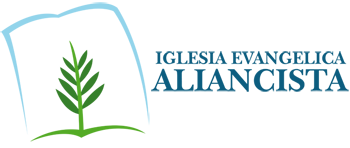